Вучэбна-даследчая работа “Асаблівасці рамантычнай паэмы ў творчасці А. С. Пушкіна і Я. Купалы”(на прыкладзе паэм “Цыганы” і “Магіла льва”)
Выканала
Буцько Паліна Уладзіміраўна
вучаніца 10 “А” класа
Кіраўнік
Казачэнка Ірына Рыгораўна
Актуальнасць даследавання заключаецца ў тым, што рамантычныя паэмы
 А. С. Пушкіна і Я. Купалы з’яўляюцца знакавымі ў гісторыі кожнай нацыянальнай літаратуры і павінны быць вывучаны як мага паўней.
Мэта нашага даследавання: асэнсаванне тыпалагічных рамантычных паралелей у паэмах А. С. Пушкіна “Цыганы” і 
Я. Купалы “Магіла льва”.
Задачы: 
азнаёміцца з тэарэтычнай літаратурай па тэме;
правесці паралельны аналіз паэм А. С. Пушкіна “Цыганы” і 
Я. Купалы “Магіла льва”;
вызначыць мастацкую функцыю пейзажу ў паэмах;
раскрыць узаемаадносіны героя і грамадства ў паэмах;
акрэсліць ролю рамантычнага канфлікту ў творах.
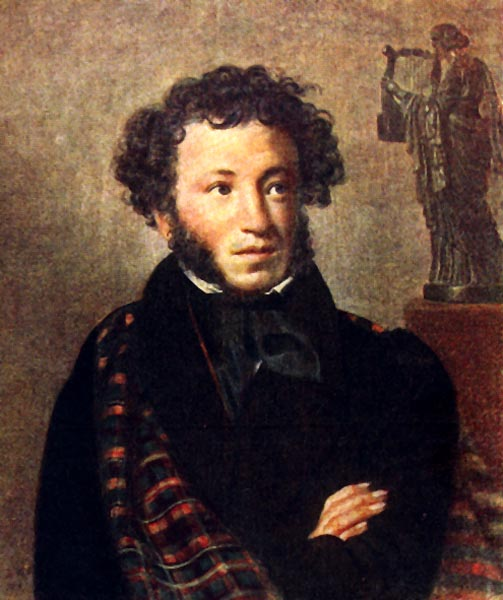 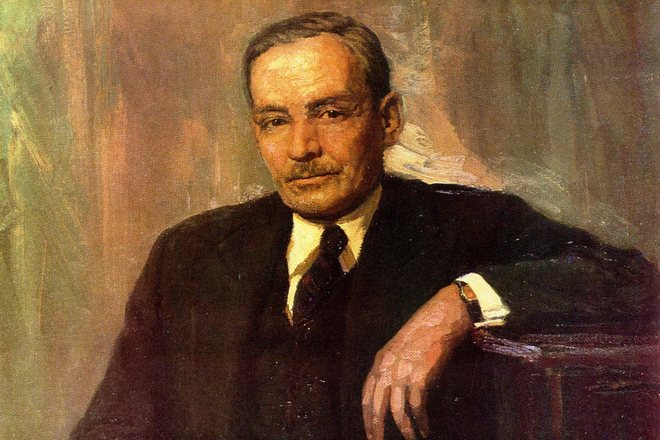 Крытэрыі супастаўлення рамантычных паэм



Мастацкая функцыя пейзажу ў паэмах

Супрацьстаянне героя грамадству

Каханне ў лёсе галоўнага героя
Мастацкая функцыя пейзажу ў 
рамантычных паэмах А. С. Пушкіна і Я. Купалы
Герой і грамадства ў рамантычных паэмах
Каханне ў лёсе рамантычных герояў паэм “Цыганы” і “Магіла льва”
Рамантычны канфлікт у паэмах 
“Цыганы” і “Магіла льва”
Вучэбна-даследчая работа “Асаблівасці рамантычнай паэмы ў творчасці А. С. Пушкіна і Я. Купалы”(на прыкладзе паэм “Цыганы” і “Магіла льва”)
Выканала
Буцько Паліна Уладзіміраўна
вучаніца 10 “А” класа
Кіраўнік
Казачэнка Ірына Рыгораўна